Relasjonsbygging og klasseledelse for en inkluderende og mobbefri skole
Fagsamling 3 - Hitra
Arne Tveit og Elisabeth Rystad
Midt –norsk kompetansesenter for atferd
Hvem er elevene som utfordrer dere?
Tøffingene
Vidløftige jenter, «drama queens»
De stille, anonyme,venneløse
De utagerende, venneløse
De særskilt sårbare elevene
AT/ER - MKA
Sårbarhet
ALLE ER VI SÅRBARE I PERIODER

SÅRBARHET ER INGEN KONSTANT STØRRELSE

SÅRBARHETSGRADEN ER AVHENGIG AV KULTUR,KONTEKST OG RELASJON

Noen barn er særskilt sårbare knyttet til for eksempel elevens religion, seksuelle orientering, kjønnsuttrykk, funksjonsevne, at eleven har atferdsvansker eller sosio-emosjonelle vansker eller forhold ved elevens familie og hjemmesituasjon.
Ingrid Lund 2021
”Den endimensjonale forklaringen”
Vanskene blir omtalt nesten utelukkende som et problem ved eleven selv
Unnlater bl.a å si noe om:
Det sosial miljøet - interaksjonen
Den konkrete situasjonen
Elevens sterke sider
De voksnes rolle
AT/ER - MKA
Ulike perspektiver på elevenes handlinger og læring i skolen
Kontekst Læringsmiljø
Undervisning
Relasjoner
System
Eleven i samspill med de ulike sosiale systemene.
Omfatter alle de tre
perspektivene.
Individ
Elevens individuelle  forutsetninger,
hjemmeforhold, særlige skader og vansker
Aktør
Elevens virkelighetsoppfatning,
selvoppfatning og 
mestringsstrategier
AT/ER - MKA
[Speaker Notes: Begrepet «sammensatte lærevansker»]
Et støttende læringsmiljø
Gir målrettet og konkret ros og er mestringsorientert
Anerkjenner elevene for hvem de er ikke først og fremst for hva de gjør
Er proaktivt og vektlegger klare rutiner og en forutsigbar struktur
AT/ER - MKA
Lærepyramiden – Webster.-Stratton
Konsekvenser -grensesetting
Struktur, regler og klare rammer
Ros, oppmuntring, positiv oppmerksomhet
Relasjoner
AT/ER - MKA
Tenk på en elev
Som er blid, smilende og hyggelig

Som er flink og pliktoppfyllende.

Som engasjerer seg og tar ansvar

Som du liker godt
AT/ER - MKA
Tenk på en elev
Som svarer frekt, viser sinne og utfordrer din autoritet

Som kommer i konflikt med andre barn og voksne

Som er umotivert og mistrives

Som trekker seg unna og avviser deg

Som du har problemer med å like
AT/ER - MKA
If you are not in posession – get in posistion
(Bill Shankley)
AT/ER - MKA
Summeoppgave
Hvordan bygger dere i skole og SFO relasjoner til elevene?
AT/ER - MKA
HVORDAN BYGGE  RELASJON TIL EN ELEV?
Leke
Samtale - lytte
Anerkjenne eleven for den den er
Vise genuin interesse – spør og er nysgjerrig
Bry seg 
By på seg selv
Se og rose det positive eleven gjør sosialt og faglig
Gir konkret og støttende tilbakemelding og hjelp i det faglige
Bruke elevens navn og har blikkontakt 
Vise varme og omsorg
AT/ER - MKA
Betydningen av å utvikle gode relasjoner til alle elever
Gode relasjoner er trolig den enkelt faktoren som har størst betydning for barn og unges trivsel, læring og utvikling.
 
                                             Pianta
AT/ER - MKA
Et paradoks at barn og unge med relasjonelle vansker ofte blir stilt ovenfor de største relasjonelle utfordringer.
AT/ER - MKA
Lærerautoritet og klasselederstil
		        
	                  Mye varme
Autoritativ		                    Ettergivende
Mye kontroll			Lite kontroll
	
	
Autoritær				
											Forsømmende
Lite varme
Arne Tveit - 2019
Nrk/TV
"Du så meg”
https://tv.nrk.no/serie/dusaameg/sesong/1/episode/3
AT/ER - MKA
Søren Aabye Kierkegaarddansk filosof  1813-1855
Hvis det i sannhet skal lykkes å føre et menneske hen til et bestemt sted, må man først passe på å finne ham der hvor han er og begynne der.
Dette er hemmeligheten i all hjelpekunst. For å kunne hjelpe en annen, må jeg forstå mer enn ham, men dog først og fremst forstå det han forstår.
Når jeg ikke gjør det, så hjelper min merforståelse ham slett ikke.
Nødvendigheten av klasseledelse
Skolen er en krevende arbeidsplass fordi:
Det skjer mye på flere nivå (multidimensjonalt)
Det skjer mye på en gang (simultant)
Hendelser skifter raskt (umiddelbart)
Hendelser tar ofte uventede vendinger (uforutsigbart)
Det er mange tilskuere (offentlig)
Klasser danner felles forståelse, normer og rutiner (historier)
							(Doyle, 2006)
AT/ER - MKA
Etter Pianta og Hamre 2009
AT/ER - MKA
[Speaker Notes: Det finnes mange modeller for klasseledelse. Dette er en av dem.  Classroom assessment scoring system.

Fordelen er at den inkluderer undervisningsaktiviteten uten at den glemmer atferdsledelsen eller utviklingen av klimaet i skolen.  Målet med denne modellen er å sette ord på hvordan god klasseledelse ser ut. Hva gjør de dyktige? 

Det bygger på en observasjonsmanual og har solid forskningsmessig dekning for å si at klasserom som er preget av gode skårer innen de ulike domenene har høyere læringsutbytte blant elevene.

Den anerkjenner også at lærere kan være gode på noen ting, ikke så gode på noen ting og kanskje dårlige på noen.
Høy produktivitet, men liten innholdsforståelse. Pugging og testing av faktaspørsmål. Gjennomgang av mange sider i en lærebok.
Positivt klima og negativt klima. En jovial lærer som noen ganger eksploderer. Humor, men også sarkasme.
Avansert undervisning som ikke er relevant for elevene (undervisningsformat men ikke anerkjennelse av elevers livsverden)
En hyggelig men, grenseløs klasse (positivt klima, men svak atferdsledelse)

Legg merke til at den snakker om engasjement og ikke motivasjon. Det er fordi det er en observasjonsmanual. Man ser engasjement, mens motivasjon kan være usynlig. Motivasjon er også en sammensatt størrelse som kan dukke opp under ulike dimensjoner.

Piantas forskning tegner et bilde av lærernes ledelsesprioritering: De skårer middels til høyt i snitt på emosjonell støtte. Dette akn de. De skårer middels+ på organisering. Dette er også noe de kan godt. Mens læringsstøtte skåres i snitt lavt. Det virker som om det er lite fokus og kunnskap om denne dimensjonen.]
Klasseledelse: Emosjonell støtte
Kjennetegn
Lærerferdigheter
Blikkontakt
Engasjement i interaksjon
God bruk av humor
Oppmerksomhet til alle
Sjekk innom regelmessig
Kroppspråk i takt med tale
Synliggjøre relevans i fagstoff
Kjennskap til egne ømme punkter
Bruke navn
Ros og oppmuntring
Aktiv lytting
Fysisk nærhet
Latter, smil, sosial prat
Høflig språk
Sammenheng med elevenes hverdag
Mestrigstro
Sensitivitet for elevers sosiale og emosjonelle behov
Bevegelse.
AT/ER - MKA
[Speaker Notes: Den dimensjonen lærere skårer best på i gjennomsnitt.
Sosialt klima i klassen. Relasjonsbygging og respekt.

Lærere og elever som åpenbart trives i hverandres selskap.
Alle er med. Ingen som er utenfor
Elever som fritt og uoppfordret deltar aktivt i klassens samspill]
Klasseledelse: Organisering
Kjennetegn
Lærerferdigheter
God utnyttelse av tid
Regler og rutiner godt kjent
Tydelige forventninger
Tidsmarkører
Proaktiv ledelse av atferd
Forutsigbare timer
Være til stede når timen starter
Etablere tydelige rutiner for timene (fast mal for start, overganger og slutt)
Ha alt materiell tilgjengelig
Gi tydelige og korte beskjeder
Korrigere atferd med uten affekt.
Ikke diskuter det som ikke kan diskuteres.
AT/ER - MKA
[Speaker Notes: Kanskje den klassiske biten av klasseledelsesbegrepet. Også noe lærere har gode begreper og godt grep om.

Often den dimensjonen som blir nevnt når man spør lærere hva klasseledelse er.

Alle vet hva de skal gjøre. Lite tid går bort på. Grenser settes uten å gjøre et stort nummer av det.

Gode muligheter for å fylle timen med læringsaktivitet. Men dette ingen selvfølge.]
Klasseledelse: Læringsstøtte
Lærerferdigheter
Kjennetegn
Faglig elevaktivitet
Variasjon i undervisningsmetodikk
Balanse i taletid mellom lærere og elever
Undervisning som fokuserer på forståelse - ikke memorering av fakta
Reell mulighet til samarbeid
Reell mulighet til valg og prioritering
Deltakelse fra majoriteten av elevene
Gi oppgaver uten fasit
Still åpne spørsmål
Utfordre elevene til å sette ord på tanker og resonnementer
Modellere tenkning
Bygg på elevinitiativ
La elevene få tid til å tenke
Omformulering og oppsummering av innspill.
Vurdering for læring
AT/ER - MKA
[Speaker Notes: Tangerer fagdidaktikken. Men det er også prinsipper for læringsstøtte som er overordnet enkelte fag og ferdigheter. Hva skaper læring i alle sammenhenger

Er oppriktig opptatt av læring, sørg for at elevene er aktive. Det er det de gjør som er det viktigste, ikke hva du gjør.

Men det må være aktivitet som fremmer læring. Aktivitet i seg selv kan bare bli tidtrøyte.

Vigdis Refsahl om elever som sliter med læring: Det å lære er å huske. Drømmen om klisterhjernen. Dette må dere hjelpe dem med å avlære.]
Summeoppgave: IG
Ta utgangspunkt i begrepene emosjonell, organisatorisk og læringsmessig støtte. Hvor har du dine styrker? Hvor har du utfordringer?
Vurder skolen din som organisasjon i forhold til de samme begrepene. Hvor har skolen sitt primære fokus?

Del synspunktene dine med sidemannen.
[Speaker Notes: Hvorfor skal vi lykkes denne gangen hvis to tiår med kunnskapspåfyll om klasseledelse ikke har virket?

Er det noen grunn til å tro at kvaliteten på kunnskapen vi presentere gjør det alene?

Er det grunn til å tro at vi jobber med skolekulturer som er i stand til å omgjøre denne kunnskapen til praksis?]
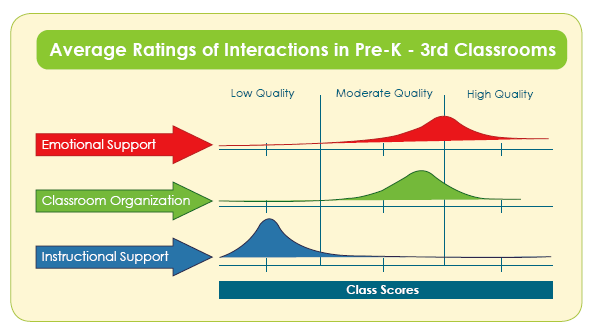 Gjennomsnittsskårer for lærer-elev interaksjoner
Moderat kvalitet
Høy kvalitet
Lav kvalitet
Emosjonell støtte
Organisering og oppf.
Læringsstøtte
CLASS skårer (1-7)
AT/ER - MKA
[Speaker Notes: Amerikansk forskning på barneskoletrinn.

Vi er i ferd med å bruke denne manualen på norsk skole, og inntrykket er at norsk skole ligner.]
Hva betyr proaktiv 	klasseledelse?
Å hjelpe elevene med å lykkes og mestre   
          gjennom å ligge i forkant og forebygge framfor   
        å være reaktiv, ”på hælen” og ligge i etterkant
AT/ER - MKA
Proaktive strategier
Struktur og tydelige rammer
Viktigheten av klare klasse/grupperegler
Bruk av instruksjoner og beskjeder
Verdien av påminnelser
Hvordan fange elevens oppmerksomhet
Hvordan bruke non-verbale tegn og signaler
Hjelpe eleven i overgangssituasjoner 
Viktigheten av å gi kontinuerlig positiv oppmerksomhet
Tilbakemeldinger og feedback
AT/ER - MKA
Hvordan jobbe proaktivt i klassen/gruppa?
”Get them in” – oppstart, igangsetting

”Get them going” - gjennomføring

”Get them out” - avslutning
AT/ER - MKA
Summeoppgave –
Hva gjør dere for å få i gang elevene på en god måte ved starten av timen/aktiviteten?
Hva gjør dere for å holde dem gående – være i flytsonen?
Hvordan avslutter dere timen/aktiviteten?
AT/ER - MKA
Oppstart – gode prinsipper:
AT/ER - MKA
Innhold – gjennomføring – gode prinsipper:
AT/ER - MKA
Avslutning – gode prinsipper:
AT/ER - MKA
Mellomarbeid før 12.01.21
Oppgave 1: Den gode timen (IGP)
Beregnet totaltid: 30 min

I =  Fyll ut hver for dere egenregistreringsskjemaene “ Den 	gode   timen”                   ( oppstart, gjennomføring og avslutning)
Velge ut ett til to forbedringsområder (5 min)
G=  Del med en kollega  på trinnet dine styrker og utfordringer/område du vil jobbe videre med (10 min)
P=  (samlet trinn) Presenter forbedringsområdene for hverandre på trinnet (15min)

Oppgave 2: Relasjonskart (L-E)
Beregnet totaltid: 30 min
Ta utgangspunkt i klasselista. Alle på trinnet fyller ut relasjonskartet individuelt       (5 min) 
Deretter  sammenfatter kontaktlærer alle svarene på ett skjema (10 min)
Refleksjon og dialog innad i teamet i forhold til å komme i posisjon til de som er utsatt/mest sårbar.                                                                                                Hva er inngangen til de som klarer å ha en god relasjon til eleven? (15 min)
AT/ER - MKA
En filmsnutt
You Tube: “Venner på skolen”
https://www.youtube.com/watch?v=cn0MDhbdrR8&t=2s
Takk for i dag!
Neste fagdag 12.01.22. 
  Tema: Hvordan avdekke og stoppe mobbing?
AT/ER - MKA
Gjennomføring av relasjonskartlegging
Bruk 

Lærer vurderer alle elevene individuelt på eget skjema. Bruk klasselista (5min) 

Kontaktlærer sammenfatter alle vurderingene på et nytt samleskjema for klassen.(10 min)

Reflekter over det samlede resultatet: Er det noen elever som ikke har en god relasjon til noen voksen? Noen barn har en god relasjon til noen voksne men ikke til andre. Hva tror dere kan være mulige årsaker? Hva er inngangen /suksessfaktorene for de som har en god relasjon til barnet/ungdommen? (15 min)

Informasjon om de voksnes relasjoner må ses i sammenheng med hvordan man kan komme i dialog med de sårbare/utsatte barna.
Eksempel oppsummering av data fra relasjonskartlegginga